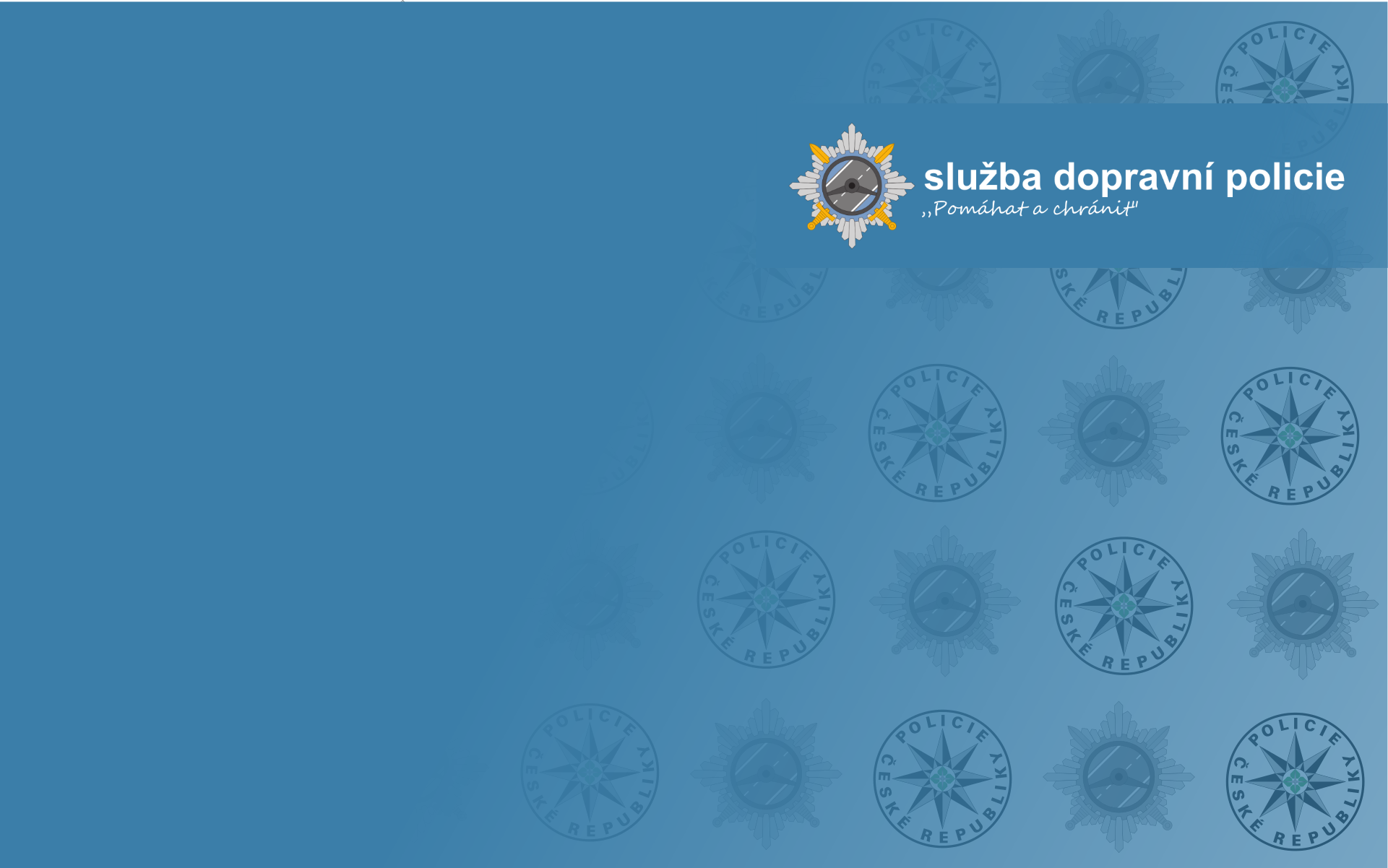 Dopravní nehodovost ve Zlínském krajiza rok 2016
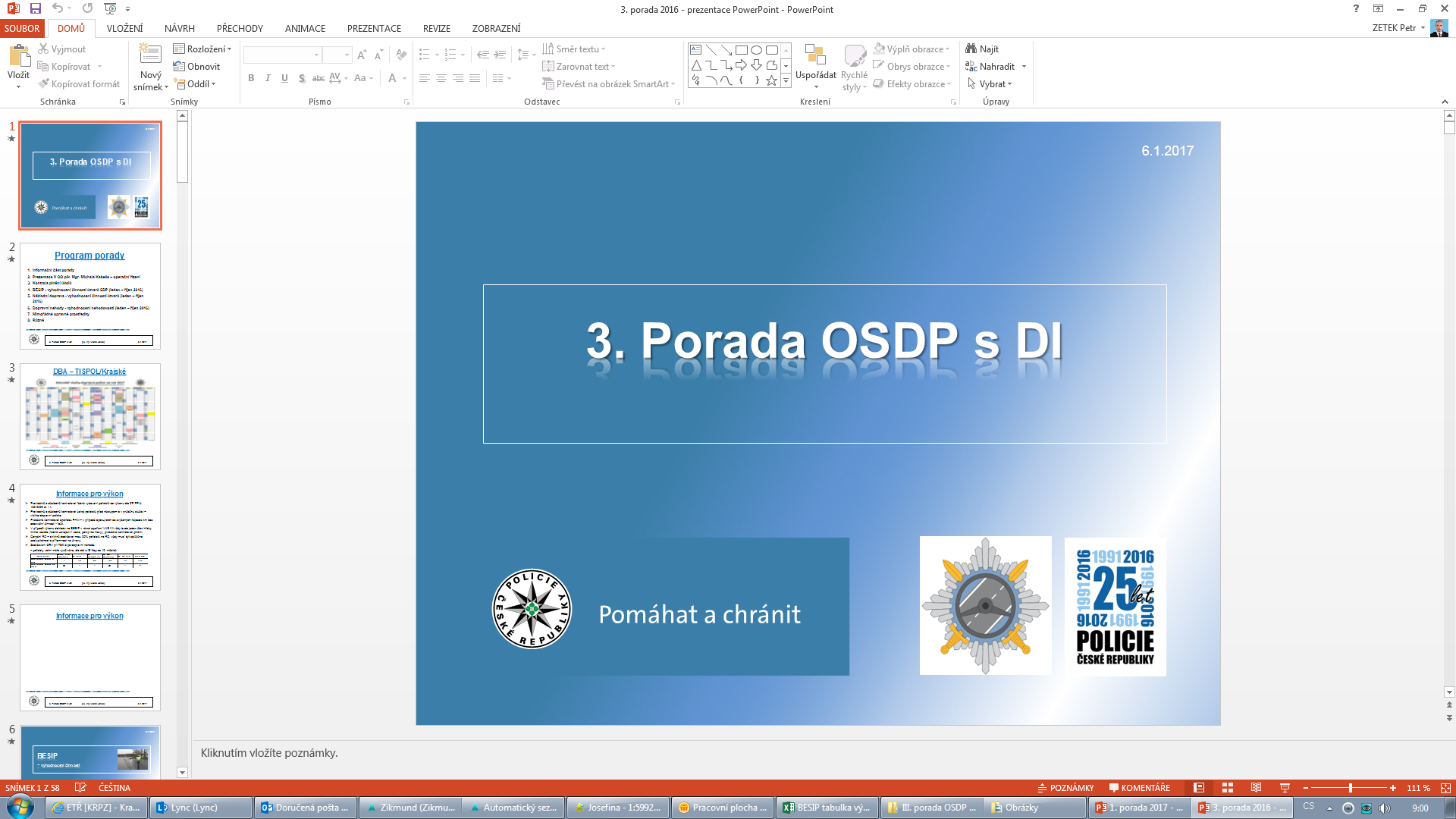 Dopravní konference s BESIPem & Fondem zábrany škod 2017               kpt. Bc. Tomáš Horsák
6.12.2017
Rok 2016 – dopravní nehody
Základní  čísla
celkem nehod 				4 044
usmrceno osob   			27  
těžce  zraněno osob 			190   
lehce  zraněno osob			1 327   
odhadnutá hmotná škoda  		223 mil. Kč	
 
Pokles zaznamenáváme v kategorii:
počet usmrcených osob		o	- 14 osob		tj. o   - 34,1%

Nárůst zaznamenáváme v kategorii:
počet těžce zraněných		o	+ 23 osob	tj. o  + 13,7%
počet lehce zraněných 		o	+ 21 osob	tj. o  + 1,6%
počet nehod			o	+ 364 nehod	tj. o  + 9,9%
odhad hmotné škody		o	+ 30 mil. Kč 	tj. o  + 15,5%
Dopravní konference s BESIPem & Fondem zábrany škod 2017               kpt. Bc. Tomáš Horsák
6.12.2017
Rok 2016 – dopravní nehody
-    1 230 DN se zraněním osob (30%)

275 DN zaviněných pod vlivem alkoholu (pokles o 9 DN), kdy u více jak 2/3 DN (67%) byla zjištěna hodnota alkoholu nad 1,5 promile

9 DN zaviněných pod vlivem drog (pokles o 3 DN)

nejčastější příčina DN: nesprávný způsob jízdy (1955 DN = 48%)

nejtragičtější příčina DN: nepřiměřená rychlost (12 usmrcených osob = 44%)

výrazný pokles usmrcených osob v kategorie nemotorizovaných účastníků silničního provozu:  chodci 3 (pokles o 12), cyklisté 5 (pokles o 2)

nejtragičtější měsíc - prosinec (7 usmrcených osob) 
     nejtragičtější den – neděle 16.10. a pátek 9.12. (2 usmrcené osoby)
Dopravní konference s BESIPem & Fondem zábrany škod 2017               kpt. Bc. Tomáš Horsák
6.12.2017
Usmrcené osoby podle krajů v roce 2016
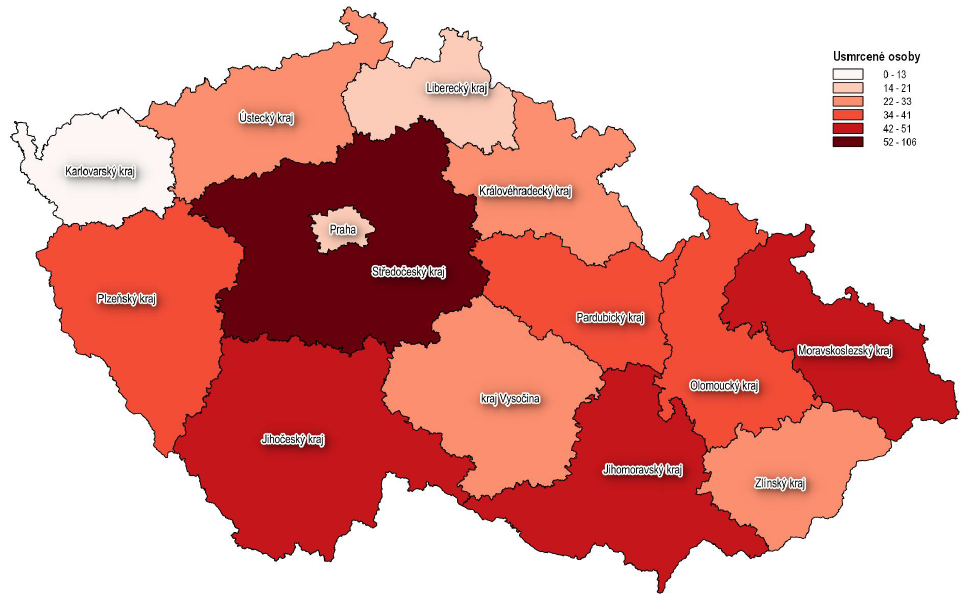 Dopravní konference s BESIPem & Fondem zábrany škod 2017               kpt. Bc. Tomáš Horsák
6.12.2017
Nehody s následky na životě a zdraví podle krajů v roce 2016
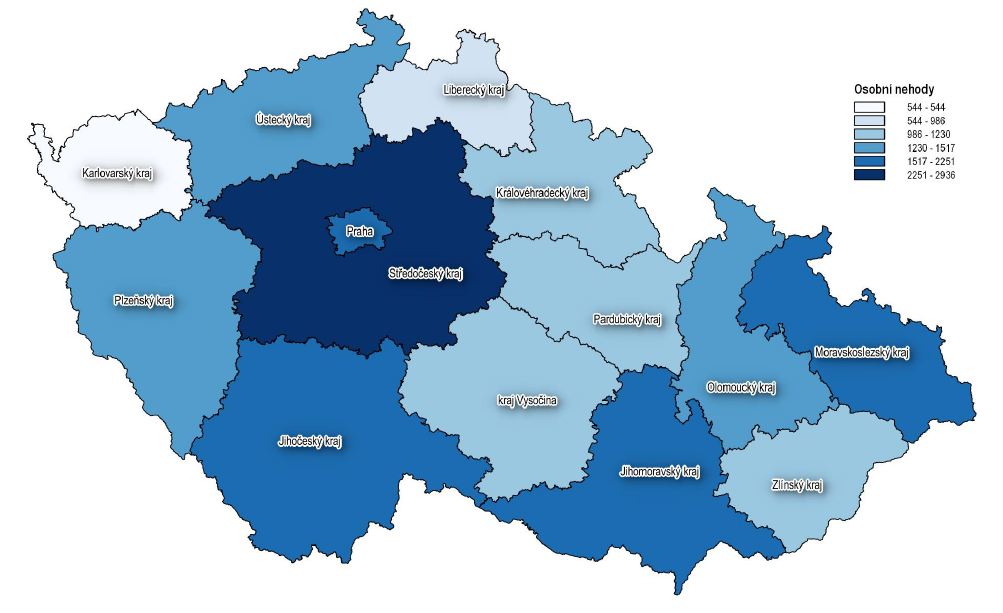 Dopravní konference s BESIPem & Fondem zábrany škod 2017               kpt. Bc. Tomáš Horsák
6.12.2017
Meziroční porovnání DN absolutně a v %
Dopravní konference s BESIPem & Fondem zábrany škod 2017               kpt. Bc. Tomáš Horsák
6.12.2017
Dopravní konference s BESIPem & Fondem zábrany škod 2017               kpt. Bc. Tomáš Horsák
6.12.2017
Dopravní konference s BESIPem & Fondem zábrany škod 2017               kpt. Bc. Tomáš Horsák
6.12.2017
Chodci – pokles usmrcených chodců o 12 = o 80 % (z 15 na 3), kdy celá ČR měla 	  pokles o 20             Zlínský kraj se 60% podílel na celorepublikovém poklesu
Celkem usmrceno – pokles o 14 osob = o 34%, kdy celá ČR měla pokles 	usmrcených osob o 115             Zlínský kraj se na celorepublikovém 	poklesu podílel 12 % a zaznamenal druhý největší pokles usmrcených osob
Dopravní konference s BESIPem & Fondem zábrany škod 2017               kpt. Bc. Tomáš Horsák
6.12.2017
Rozbor DN s účastí chodce - 2016
Největší pokles byl zaznamenán v kategoriích:
celkový počet DN:  -10 (- 5,8%)
DN v noci bez veř. osvětlení: - 11 (- 55%) a v noci s veř. osvětlením: -14 (-25%)
usmrcené osoby ve tmě (-7) i za dobrých světelných podmínek (-5)
TZ v noci bez veřejného osvětlení: - 6 (-66%)

Největší nárůst byl zaznamenán v kategoriích:
celkový počet DN ve dne: +15 (+ 16%)
TZ za dobrých světelných podmínek: +10 (+ 31%)
Dopravní konference s BESIPem & Fondem zábrany škod 2017               kpt. Bc. Tomáš Horsák
6.12.2017
Rozbor DN se smrtelným zraněním - 2016
Dopravní konference s BESIPem & Fondem zábrany škod 2017               kpt. Bc. Tomáš Horsák
6.12.2017
Výběr závažných DN v roce 2016
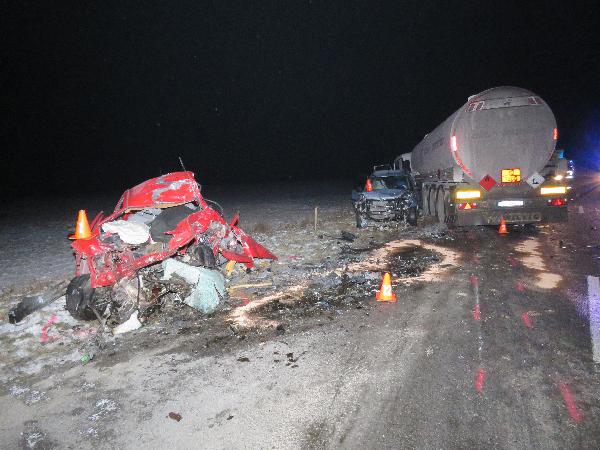 18.1.2016 v 16:35 hod. – sil. II/438 u obce Bystřice pod Hostýnem – čelní střet dvou vozidel + další vozidlo, 1 osoba usmrcena, 1 osoba lehce zraněna
Dopravní konference s BESIPem & Fondem zábrany škod 2017               kpt. Bc. Tomáš Horsák
6.12.2017
Výběr závažných DN v roce 2016
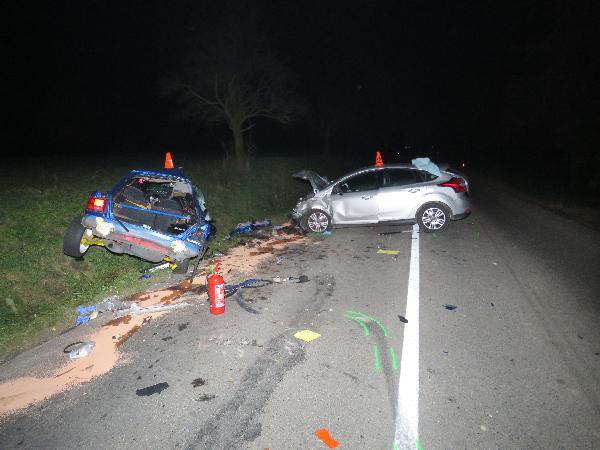 16.10.2016 v 19:20 hod. – sil. II/438 u obce Bystřice pod Hostýnem – střet dvou protijedoucích  vozidel, 2 osoby usmrceny, 1 osoba těžce zraněna
Dopravní konference s BESIPem & Fondem zábrany škod 2017               kpt. Bc. Tomáš Horsák
6.12.2017
Výběr závažných DN v roce 2016
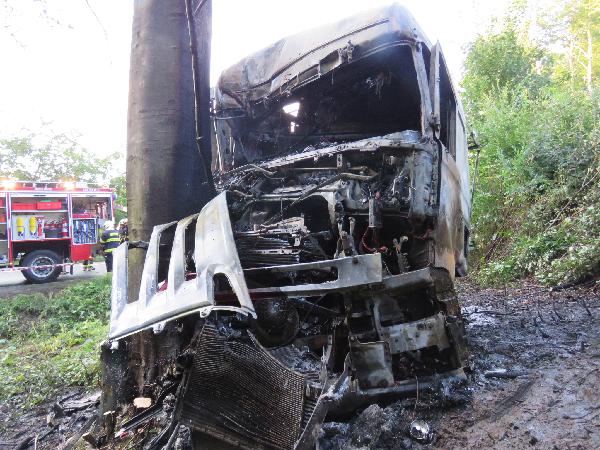 22.8.2016 v 17:10 hod. – sil. I/50 u obce Staré Hutě – havárie jízdní soupravy do stromu s následným požárem, 1 osoba usmrcena
Dopravní konference s BESIPem & Fondem zábrany škod 2017               kpt. Bc. Tomáš Horsák
6.12.2017
Výběr závažných DN v roce 2016
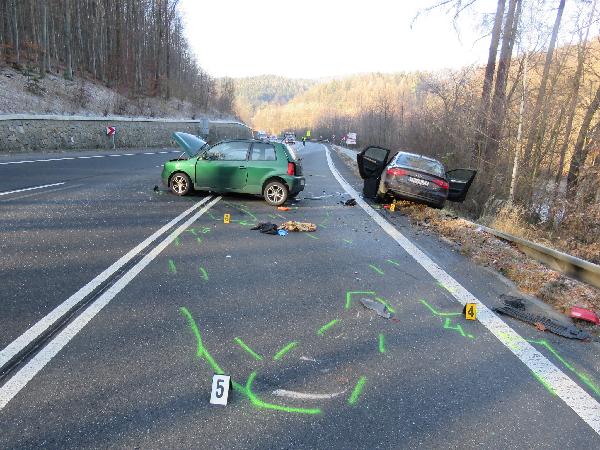 5.12.2016 v 09:15 hod. – sil. I/50 u obce Staré Hutě – střet dvou protijedoucích vozidel, 1 osoba usmrcena
Dopravní konference s BESIPem & Fondem zábrany škod 2017               kpt. Bc. Tomáš Horsák
6.12.2017
Výběr závažných DN v roce 2016
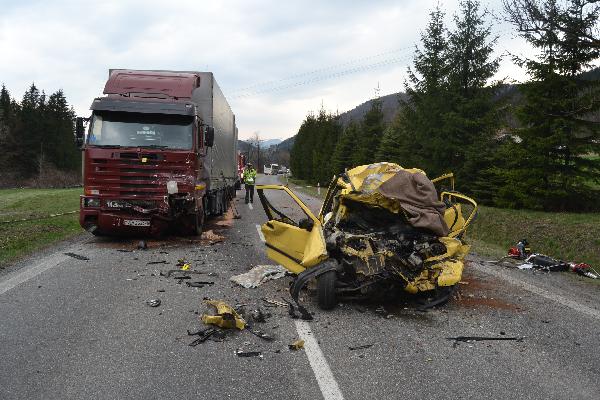 7.4.2016 v 15:08 hod. – sil. I/58 z  Rožnova p. R. na Frenštát p. R – čelní střet dvou vozidel, 1 osoba usmrcena
Dopravní konference s BESIPem & Fondem zábrany škod 2017               kpt. Bc. Tomáš Horsák
6.12.2017
Výběr závažných DN v roce 2016
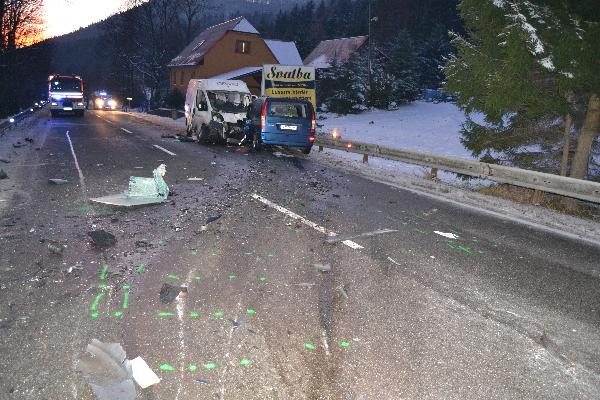 16.12.2016 v 14:40 hod. – sil. I/58 z  Rožnova p. R. na Frenštát p. R – čelní střet dvou vozidel, 1 osoba usmrcena, 1 osoba těžce zraněna
Dopravní konference s BESIPem & Fondem zábrany škod 2017               kpt. Bc. Tomáš Horsák
6.12.2017
Rok 2017 – aktuální vývoj nehodovosti
Základní  čísla za leden – srpen 2017
celkem nehod 				2 689
usmrceno osob   			19  
těžce  zraněno osob 			103   
lehce  zraněno osob			915
odhadnutá hmotná škoda  		133 mil. Kč	
 
Pokles zaznamenáváme v kategorii:
počet těžce zraněných		o	- 33 osob		tj. o  - 24,3%
počet lehce zraněných 		o	- 35 osob		tj. o  - 3,7%
odhad hmotné škody		o	- 62 mil. Kč 	tj. o  - 3,1%

Nárůst zaznamenáváme v kategorii:
počet usmrcených osob		o	+ 6 osob		tj. o  + 46,2%
počet nehod			o	+ 49 nehod	tj. o  + 1,8%
Dopravní konference s BESIPem & Fondem zábrany škod 2017               kpt. Bc. Tomáš Horsák
6.12.2017
Rok 2017 – aktuální vývoj nehodovosti
Základní  čísla za leden – srpen 2017

Usmrcené osoby:				Příčina:	
Motocyklista – 5x				Rychlost – 11x
Řidič OA – 4x				Přednost – 6x
Spolujezdec – 4x (z toho 1x na moto)		Předjíždění- 2x
Chodec – 3x
Cyklista – 3x

Místa smrtelných  DN:			Usmrcené osoby dle zavinění:
V obci – 6x				Podezřelý – 9x
Mimo obec – 13x 				Poškozený – 10x
Dopravní konference s BESIPem & Fondem zábrany škod 2017               kpt. Bc. Tomáš Horsák
6.12.2017
Rok 2017 – priority PČR v oblasti BESIP
Prevence:
Reflexní prvky pro nemotorizované účastníky silničního provozu
Řídím, piju nealko
Zebra se za tebe nerozhlédne (dohled na přechodech, přednášky ve školách apod.)
Reflexní vesty pro spolujezdce ve vozidlech
Reflexní šle pro motocyklisty


Represe:
Alkohol a jiné návykové látky
Dodržování maximální dovolené rychlosti
Respektování světelného signalizačního zařízení (jízda na červenou, žel. přejezdy)
Dopravní konference s BESIPem & Fondem zábrany škod 2017               kpt. Bc. Tomáš Horsák
6.12.2017
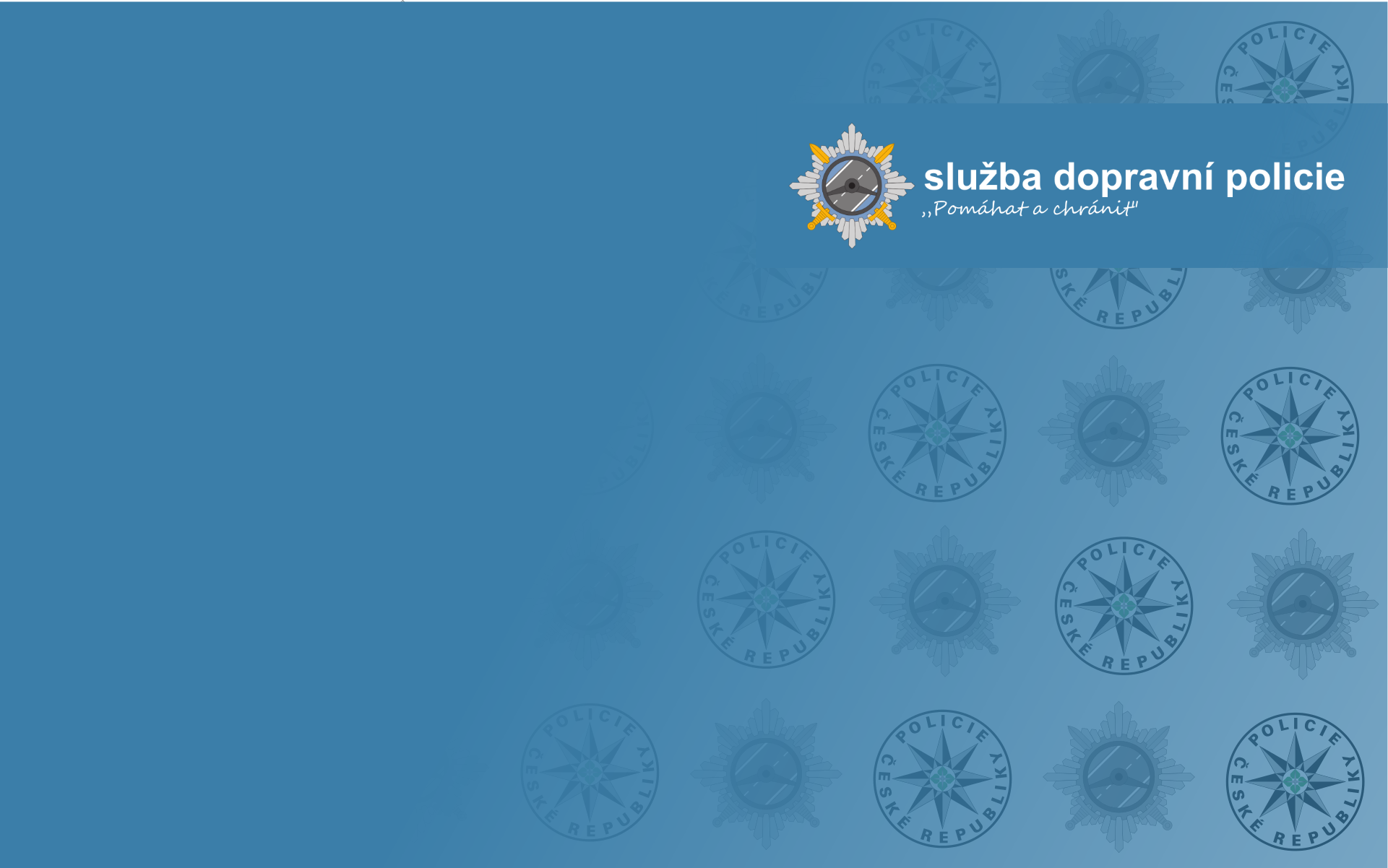 Děkuji za pozornost
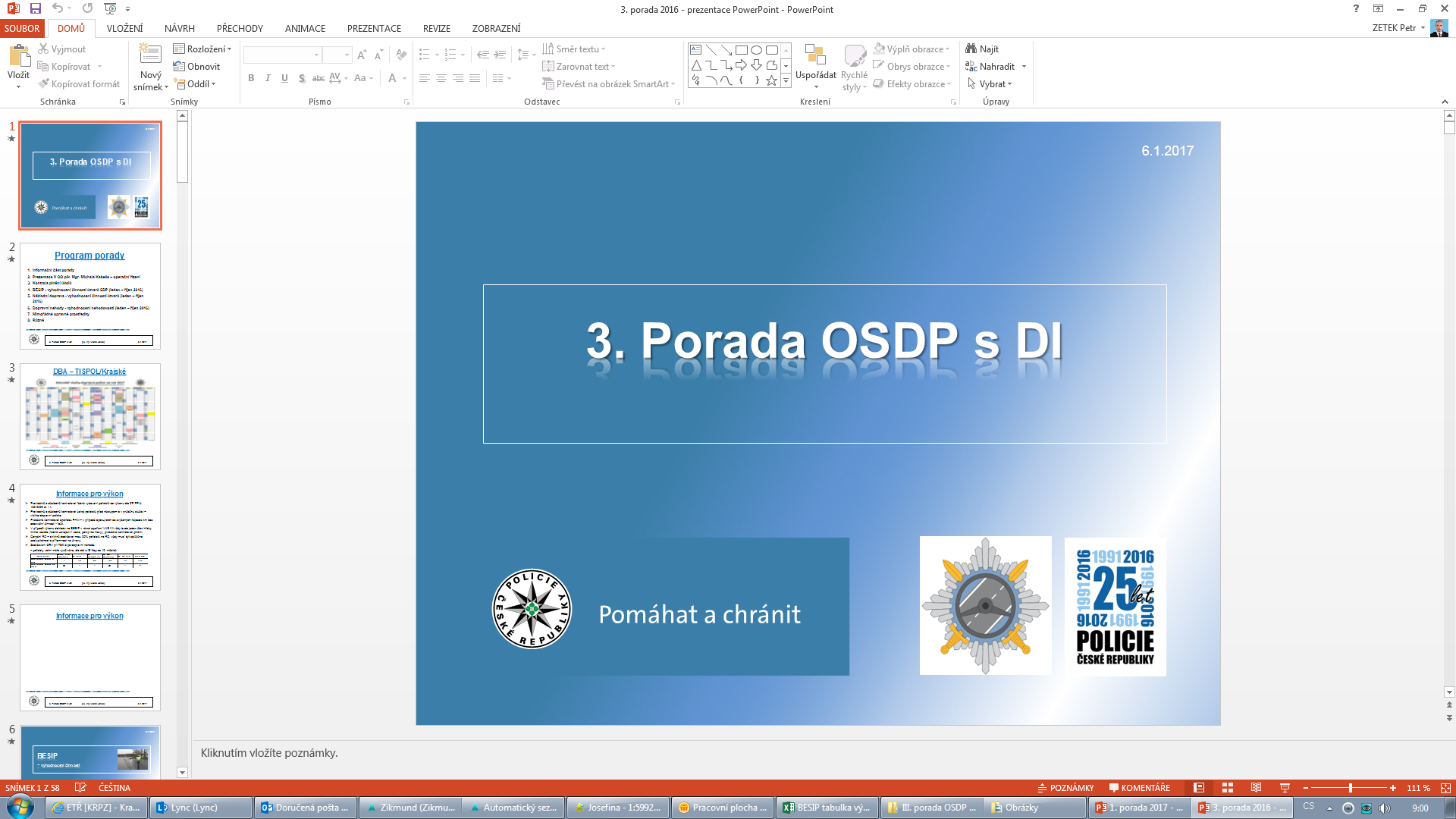 Dopravní konference s BESIPem & Fondem zábrany škod 2017               kpt. Bc. Tomáš Horsák
6.12.2017